Matematik Proje Ödevi
-Diğer ülkelerdeki okul şartları
-İnsanlara matematiği nasıl sevdiririz
İnsanlara Matematiği nasıl sevdiririz
İlk başta sizlere David ROCK  Jean M. SHOW adlı 2 matematikçinin bir verilerini burada sizlere okuyalım istedik
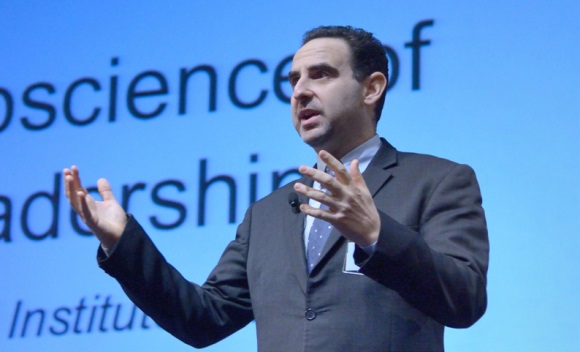 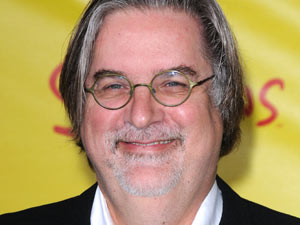 Araştırmada elde edilen veriler göstermiştir ki öğrenciler matematikçilerinde kendilerinin sınıfta uğraştıkları matematiğe benzer şeylerle uğraştıklarını düşünmektedirler. Örneğin anketi cevaplayan anaokulu öğrencileri "matematikçiler ne yapar?" sorusunu "takvim yaparlar", "sayı öğretirler", "sayı sayarlar", "sayılarla çalışırlar", "sayı yaparlar" şeklinde cevaplandırmışlardır. Olumsuz cevap veren bir anaokulu öğrencisi "matematikçiler canavardır, insanları yerler" demişlerdir. Birinci sınıf öğrencileri bu soruya daha geniş cevaplar vermişlerdir. Örneğin "bütün gün matematik yapar, belki eve gece gelir", "çok sıkı çalışır", "problem yapar, bence oldukça iyidirler", "matematikçi matematikte iyidir, matematiği bilen ve iyi yapan insandır" gibi. Anaokulu öğrencilerinin ve birinci sınıf öğrencilerinin dörtte biri matematikçileri çim kesen, resim yapan ve ev işleri ile uğraşan bir insan olarak çizmişlerdir. Bu da onların matematikçileri kendi ana babaları gibi ya da kafalarında yer alan ebeveyn tipi gibi düşünmelerinden kaynaklanmaktadır.
Her insanın eğitim dönemlerinde sevmediği dersler vardır. Genellikle matematik dersi sevilmeyen ders durumundadır ve öğrencilerin zaman içerisinde en büyük kabusu olmaya başlamıştır. Sayısal ifadelere karşı önyargılı olan öğrenciler, genellikle bu dersi net bir şekilde anlayamaz ve okul hayatları boyunca sorun yaşarlar. Bu nedenle olaya biraz sayısal bakış açısı ile yaklaşmak gerekiyor. Biliyoruz ki sayısal zihni iyi olan bir öğrenci, hayatının her alanında bu çizgide ilerlemeyi başarabilir.
Matematik, genellikle zor konulardan oluşur ve her evresi, farklı kombinasyonlar ile öğrenilmesi gereken bir derstir. Öğrencilerin çoğu, sözel ve sayısal konuda net bir ayrım yapmaksızın çalışabilmekte ve başarılı olabilmektedir. Ancak çoğu öğrenci, sözeli iyi yapıp sayısalı kesinlikle yapamamaktadır. Bunu aslında psikolojik koşullanma olarak da görebilirsiniz. İlkokul 4.sınıfa kadar kolay gelen matematik, bu safhadan sonra zorlaşarak öğrencilerin kafasında daima bir soru işareti bırakır ve öğrenciler, çareyi sadece sözel derse yönelmekte bulurlar. Bu tip durumlarda, öğrencilerin matematiği daha iyi sevmesi amaçlı özel ders aldırmak çok faydalı olabilir.
Birebir eğitimlerde öğrencinin dersi anlama olasılığı çok daha fazladır ve psikolojik açıdan da herhangi bir baskı söz konusu olmaz. Konu her ne kadar zor olursa olsun, bir öğrenci sayısal bakış açısı ile matematik dersine odaklandığı takdirde, başarısız olması imkansız.
Yaygın bir inanışa göre en sevilmeyen ders olarak adı geçen ve anılır matematik. Peki bu matematiğin kötü şöhretinin ülkemizde bu kadar yaygın olmasının tek sebebinin ön yargı olduğunu biliyor muydunuz?
Matematik ya da herhangi bir matematik konusu hakkında söylenen söylentiyle soğur insanlar öncelikle konuya. Sonra derste dinlemek bile istemez, karar çoktan verilmiştir zaten başkaları tarafından. Önyargımız da buna peşkeş çekmiş onaylamıştır. “-Bu konu kötü, bu dersi sevmiyorum, matematiği sevmiyorum.” demiş ve onaylamıştır önceden dönen söylentileri. Daha anlamaya sevmeye çalışmadan durumu, konuyu, dersi. Önyargının yıkmanın atomu parçalamaktan zor olduğunu söylemiş ünlü matematikçi Einstein. Bu önyargıyı yıkmak eğitimcilerin görevi olduğu kadar, siz öğrencilere ve velilerimize de bu konuda görevler düşmektedir.
Matematik ile ilgili alanlarda başarı sağlayan insanların birçoğu matematiği seven insanlardır. Matematiği sevgisini kazandığımız zaman, akabinde matematikte başarı da sağlanır. Matematiği iyi bir birey, rasyonel akıcı ve akılcı düşünebilir. Bu sayede diğer alanlarda başarının kapıları açılır ve hayattaki genel başarı düzeyi artar. İşte bu yüzden Matematiği sevmek sadece matematik dersinde sıkılmamayı sağlamaz göründüğü gibi.
*
Matematik  denince aklıma gelen tek şey ; çocukluğumda yazdığım şu olay oldu. Matematik dersiyle tanıştığım , karşılaştığım yıllarda. Bu derse ısınmıştım. O gün okuldan iki ödevle eve dönmüştüm. Türkçe ödevim. Matematik ödevim. Küçük nabzım büyük büyük atıyordu. Çok heyecanlıydım. İlk olarak matematik defterimi kapıp babama koştum. Gözlerimde bir ışıltı ; Baba bana ödevimi yapmamda yardımcı olur musun? Elbette oğlum, gelir  hemen yapalım. Ödevimi heyecanla babama verdim. Şöyle bir göz gezdirdi. Bu hangi dersin ödevi, diye sordu. Matematik dersinin ödevi , diye cevapladım. Hiç beklemediğim bir tepkiyle ; Oğlum bizim  sülaleden kimsenin kafası matematiğe çalışmaz, dedi. Defterimi  uzağa fırlattı. Türkçe ödevin var mı? Evet, baba . Türkçe ödevimi yaptım. Ama  matematik ödevim orda, matematik defterimin fırlattığı yerde  kaldı. Ben , Türkçe , edebiyat öğretmeni oldum. Okudum ama hiçbir zaman hiçbir matematik sorusunu çözemedim. Çarpım tablosunu ezberlemedim. Hiçbir matematik yazılısın dan iyi bir not almadım. Şimdi düşünüyorum, keşke babam  matematik ödevini getirdiğimde; Oğlum bu dersi başaracağına inanıyorum. Sen zeki bir çocuksun deseydi. Belki şimdi bir matematik sevdalısı olurdum
Değerli gençler!
Büyüklerinizin , bunu başaramamış kimselerin etkisinde kalarak benmatematik dersinden başaralı olamam diye düşünmeyin. Herkesin ilgisi , zekası başkadır. Her  hasta olan kişiye nasıl aynı ilacı vermiyorsak, toplumundaki her bireyi matematik engelli düşünmekte yanlış olur. Toplumun , ailenin  çevrenin , öğretmenlerimizin ve kendimizin etkisinde kalarak önyargıların kurbanı olmayalım. Çalışarak emek vererek alın teri dökerek kazanamayacağımız bir zafer yoktur. Matematik fobisi değil matematik hobisi edinelim. İnanın , isteyerek dinlediğiniz  her matematik sorusu inançla çözebileceğiniz sonucu doğru bir matematik problemidir. Matematik problemlerini, probleme değil kesin bir çözüme dönüştürmeniz siz ve velileriniz elinde Unutmayalım ki sevmeden , çalışmadan , ilgilenmeden hiçbir işi başaramadığımız gibi matematiği  de başaramıyoruz. O yüzden korkuyoruz. Şimdi  ilkem eğitim de sizleri bu korkunuzla yüzleştirerek üstesinden gelebileceğiniz sıradan bir ders çevirme teminatı veriyoruz..
Eğitimde en iyi olan Almanya’nın okul şartları
DİNLEDİĞİNİZ İÇİN TEŞEKKÜRLER
Murat Arda Dereli 9/E 821
Hasan Esad Göl 9/E   810